Figure 1 University entrepreneurship articles published per year in regular issues versus special issues, 1981–2005.
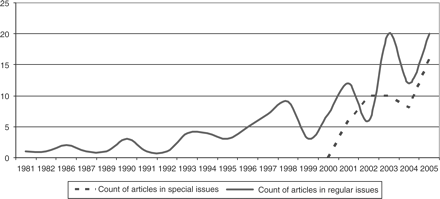 Ind Corp Change, Volume 16, Issue 4, August 2007, Pages 691–791, https://doi.org/10.1093/icc/dtm023
The content of this slide may be subject to copyright: please see the slide notes for details.
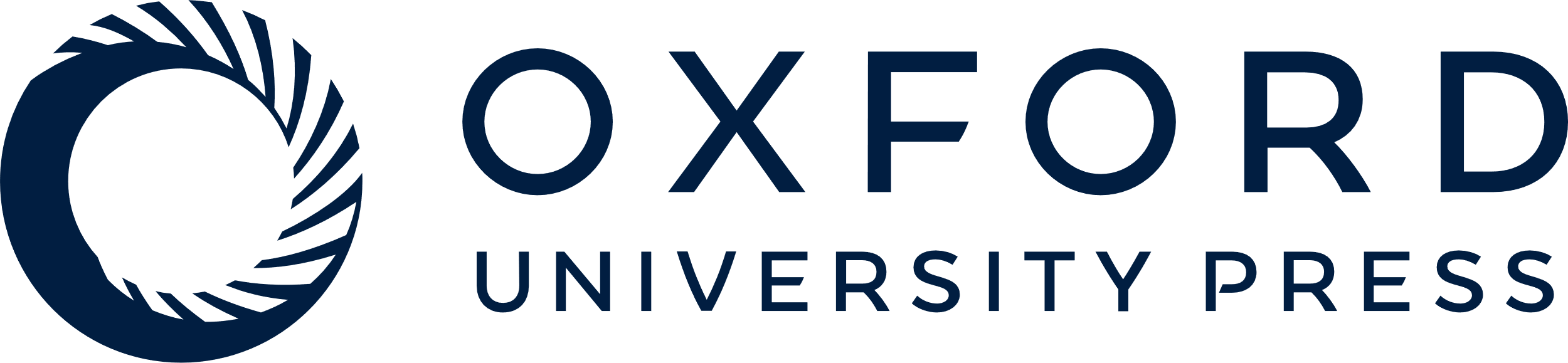 [Speaker Notes: Figure 1 University entrepreneurship articles published per year in regular issues versus special issues, 1981–2005.


Unless provided in the caption above, the following copyright applies to the content of this slide: © The Author 2007. Published by Oxford University Press on behalf of Associazione ICC. All rights reserved.]
Figure 2 University entrepreneurship articles published per academic journal, 1981–2005.
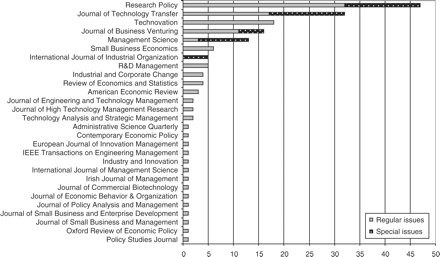 Ind Corp Change, Volume 16, Issue 4, August 2007, Pages 691–791, https://doi.org/10.1093/icc/dtm023
The content of this slide may be subject to copyright: please see the slide notes for details.
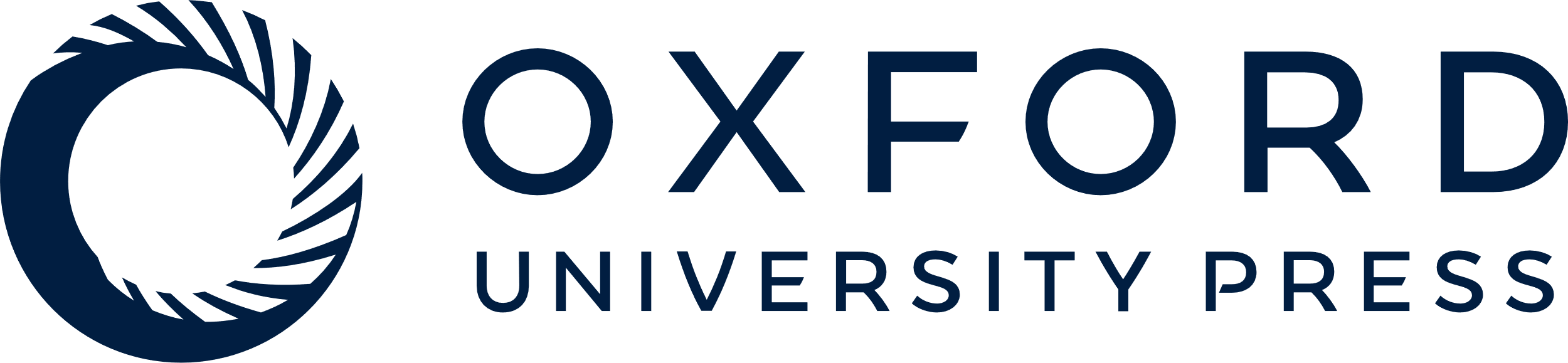 [Speaker Notes: Figure 2 University entrepreneurship articles published per academic journal, 1981–2005.


Unless provided in the caption above, the following copyright applies to the content of this slide: © The Author 2007. Published by Oxford University Press on behalf of Associazione ICC. All rights reserved.]
Figure 3 University entrepreneurship articles in academic journals ≥2 by authors, 1981–2005.
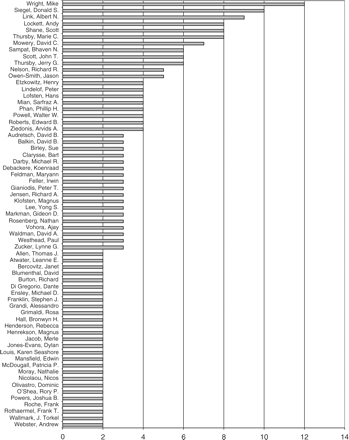 Ind Corp Change, Volume 16, Issue 4, August 2007, Pages 691–791, https://doi.org/10.1093/icc/dtm023
The content of this slide may be subject to copyright: please see the slide notes for details.
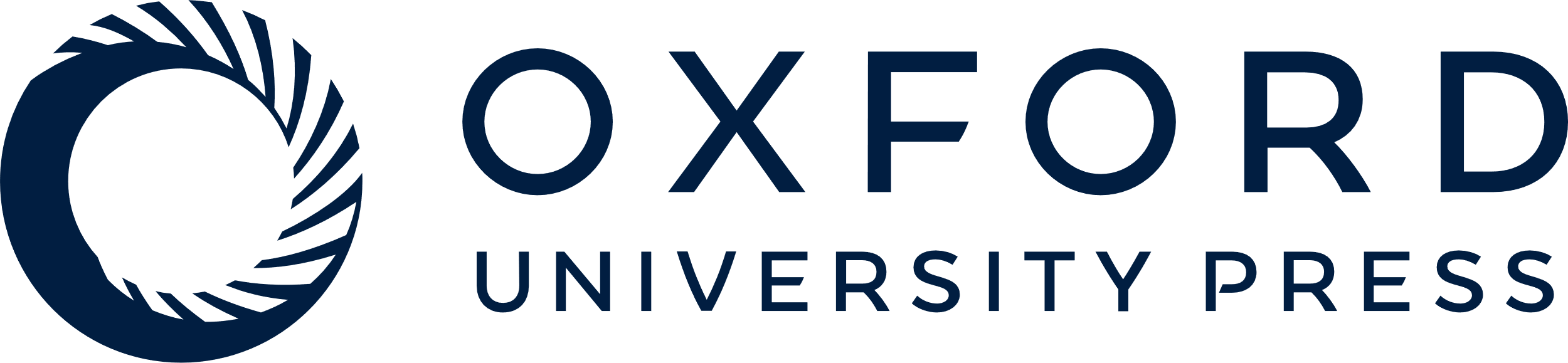 [Speaker Notes: Figure 3 University entrepreneurship articles in academic journals ≥2 by authors, 1981–2005.


Unless provided in the caption above, the following copyright applies to the content of this slide: © The Author 2007. Published by Oxford University Press on behalf of Associazione ICC. All rights reserved.]
Figure 4 Conceptual framework of university entrepreneurship.
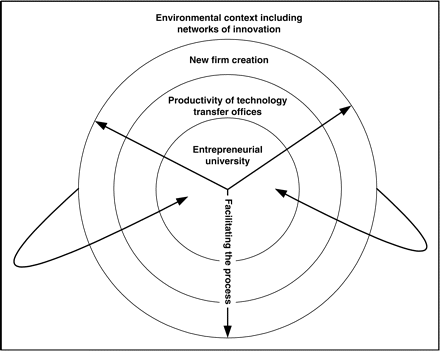 Ind Corp Change, Volume 16, Issue 4, August 2007, Pages 691–791, https://doi.org/10.1093/icc/dtm023
The content of this slide may be subject to copyright: please see the slide notes for details.
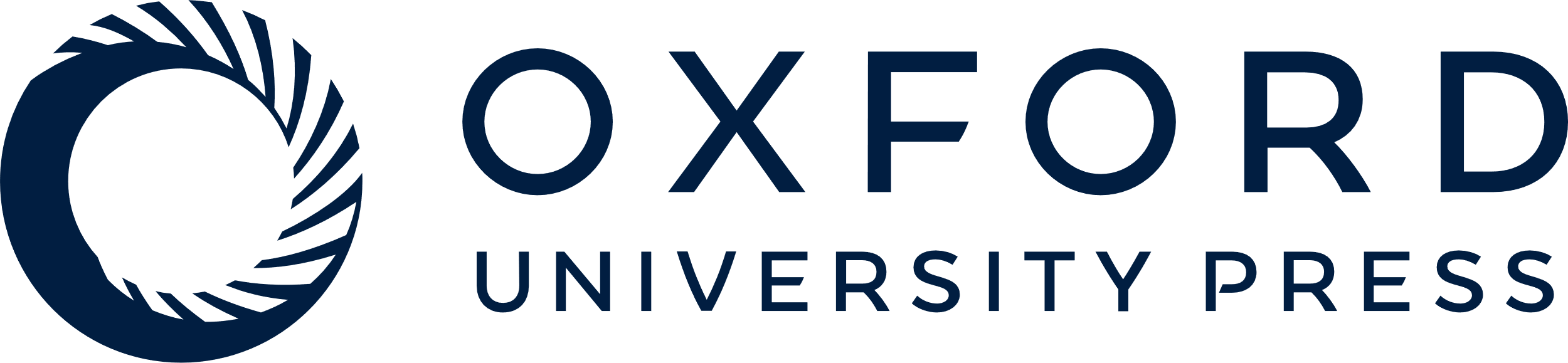 [Speaker Notes: Figure 4 Conceptual framework of university entrepreneurship.


Unless provided in the caption above, the following copyright applies to the content of this slide: © The Author 2007. Published by Oxford University Press on behalf of Associazione ICC. All rights reserved.]
Figure 5 Entrepreneurial research university.
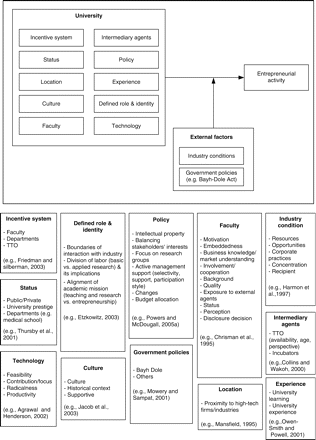 Ind Corp Change, Volume 16, Issue 4, August 2007, Pages 691–791, https://doi.org/10.1093/icc/dtm023
The content of this slide may be subject to copyright: please see the slide notes for details.
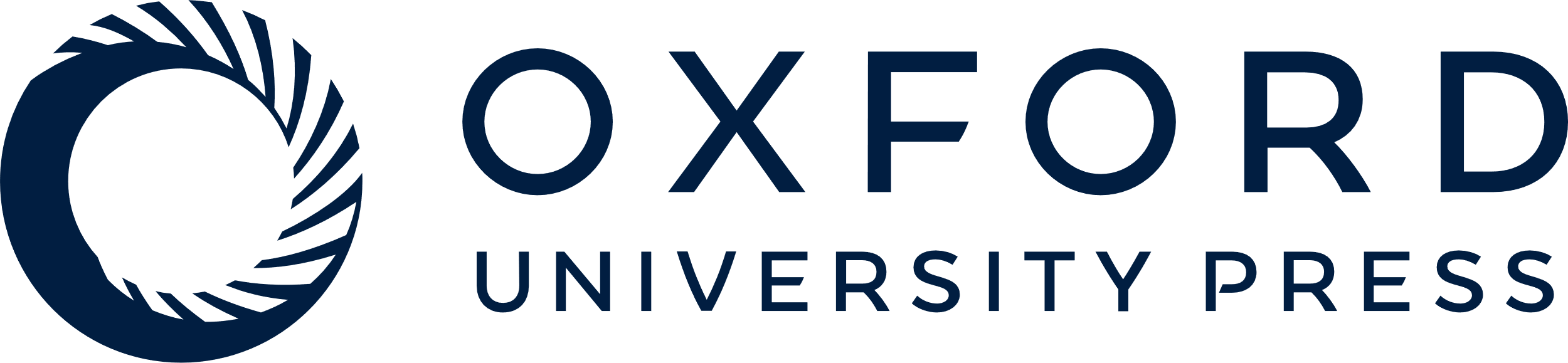 [Speaker Notes: Figure 5 Entrepreneurial research university.


Unless provided in the caption above, the following copyright applies to the content of this slide: © The Author 2007. Published by Oxford University Press on behalf of Associazione ICC. All rights reserved.]
Figure 6 Productivity of technology transfer offices.
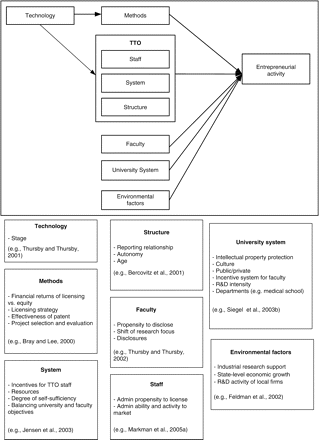 Ind Corp Change, Volume 16, Issue 4, August 2007, Pages 691–791, https://doi.org/10.1093/icc/dtm023
The content of this slide may be subject to copyright: please see the slide notes for details.
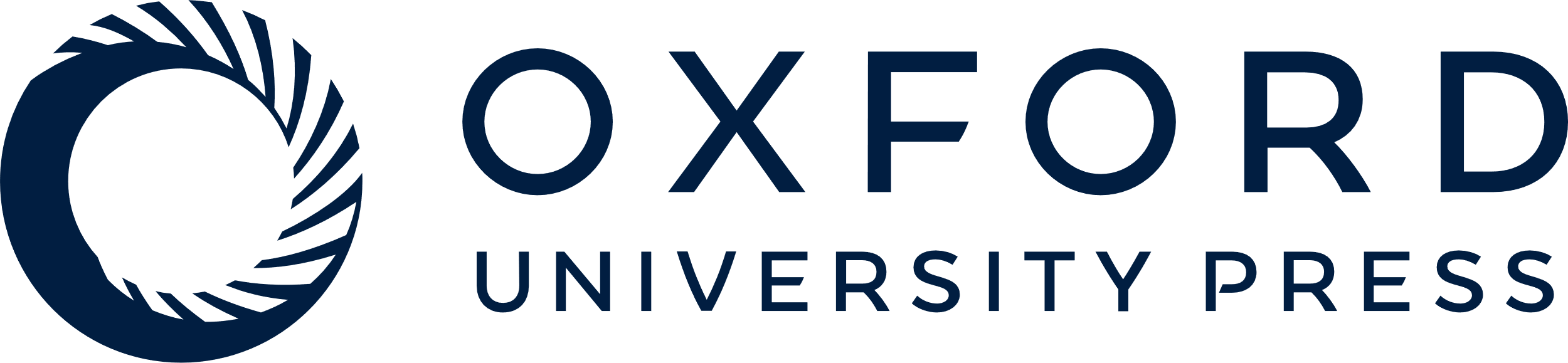 [Speaker Notes: Figure 6 Productivity of technology transfer offices.


Unless provided in the caption above, the following copyright applies to the content of this slide: © The Author 2007. Published by Oxford University Press on behalf of Associazione ICC. All rights reserved.]
Figure 7 New firm creation.
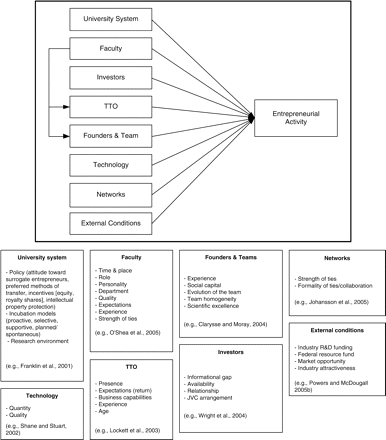 Ind Corp Change, Volume 16, Issue 4, August 2007, Pages 691–791, https://doi.org/10.1093/icc/dtm023
The content of this slide may be subject to copyright: please see the slide notes for details.
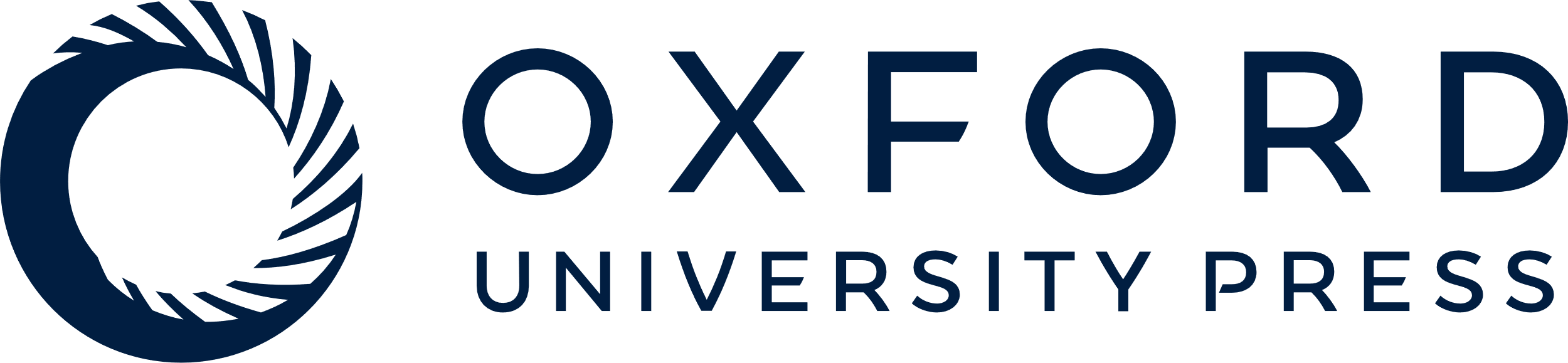 [Speaker Notes: Figure 7 New firm creation.


Unless provided in the caption above, the following copyright applies to the content of this slide: © The Author 2007. Published by Oxford University Press on behalf of Associazione ICC. All rights reserved.]
Figure 8 Environmental context including networks of innovation.
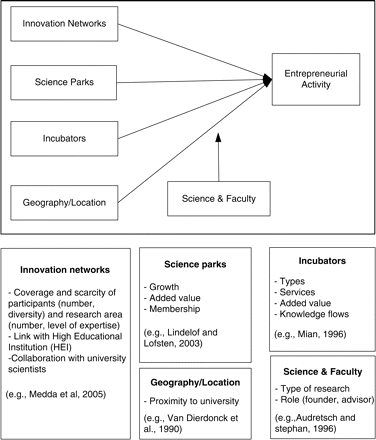 Ind Corp Change, Volume 16, Issue 4, August 2007, Pages 691–791, https://doi.org/10.1093/icc/dtm023
The content of this slide may be subject to copyright: please see the slide notes for details.
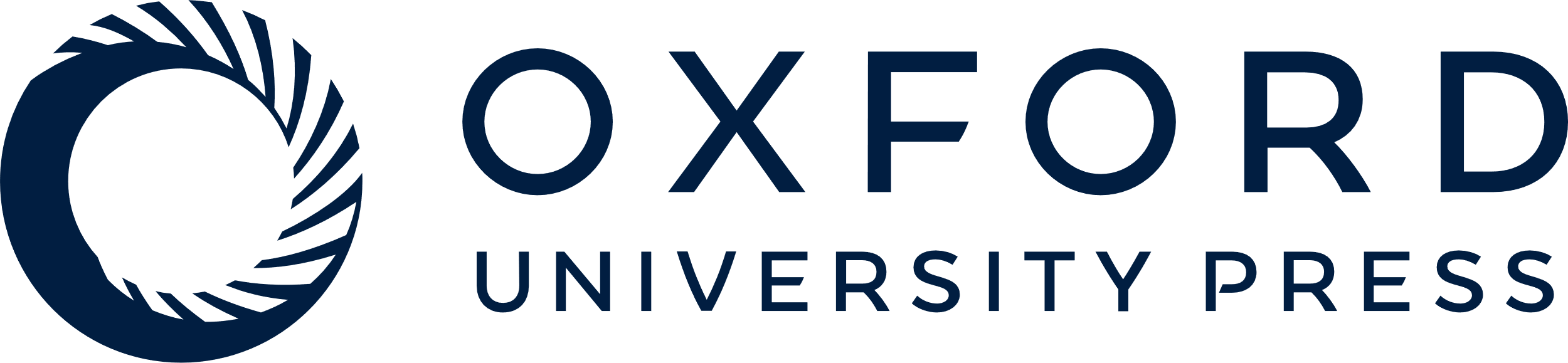 [Speaker Notes: Figure 8 Environmental context including networks of innovation.


Unless provided in the caption above, the following copyright applies to the content of this slide: © The Author 2007. Published by Oxford University Press on behalf of Associazione ICC. All rights reserved.]